Introductions
Making ConnectionsThe Power of Interweaving
@nathanday314
What is Interweaving?
Interweaving

Using questions and tasks that bring together multiple different topics from across mathematics.
What is Interweaving?
Interweaving

It’s not interleaving!
Surds
InterwovenMaths.com
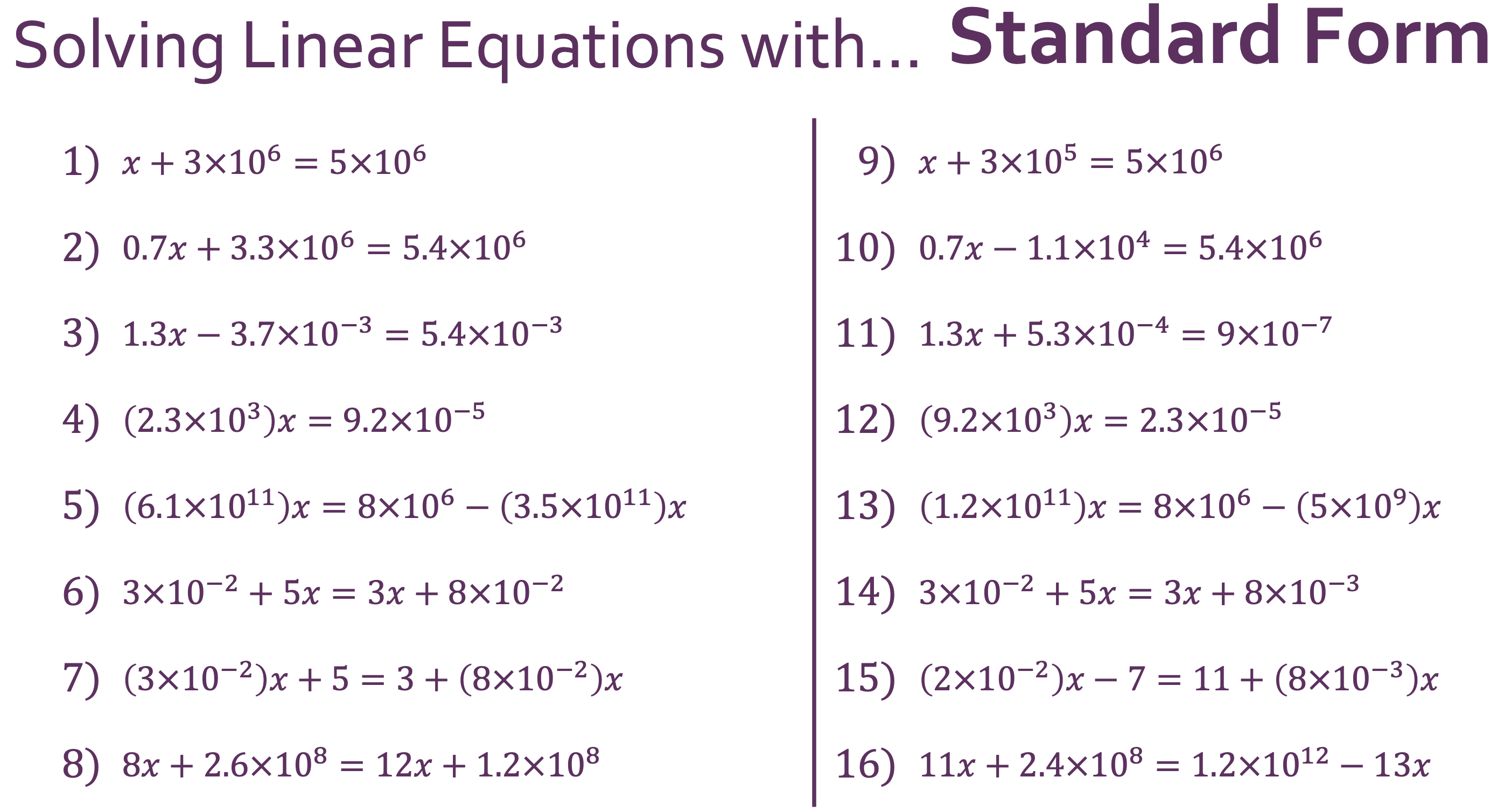 InterwovenMaths.com
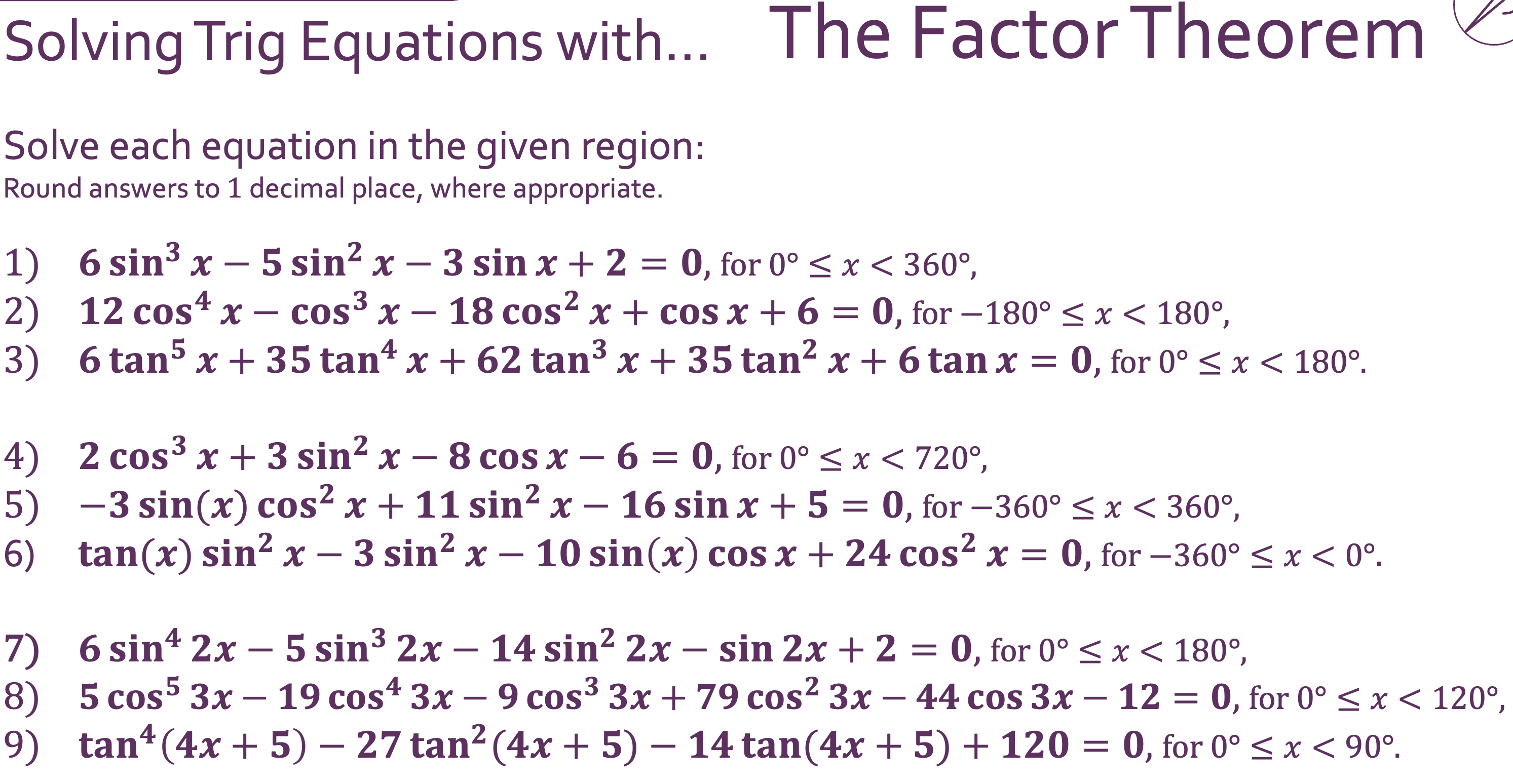 InterwovenMaths.com
Reciprocals with… Equations
What is Interweaving?
Why do Interweaving?
1 – Making Connections
2 – Retrieval
3 – Depth
4 – Challenge
5 – Purpose
Proportional Reasoning
Which is the odd one out?
G
R
B
B
G
G
G
B
B
R
R
G
Proportional Reasoning
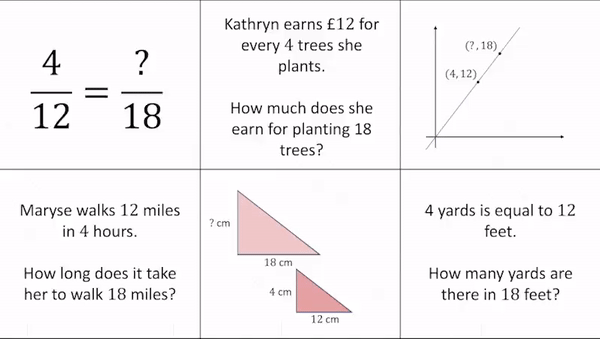 Multiplication
Multiplication
Multiplication
Linear Relationships
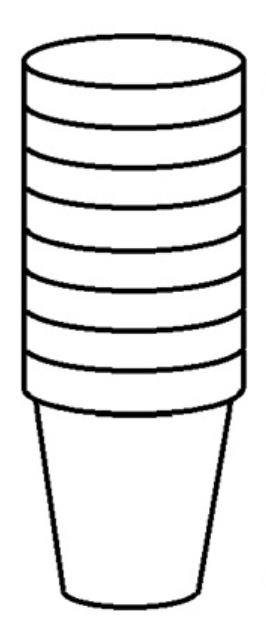 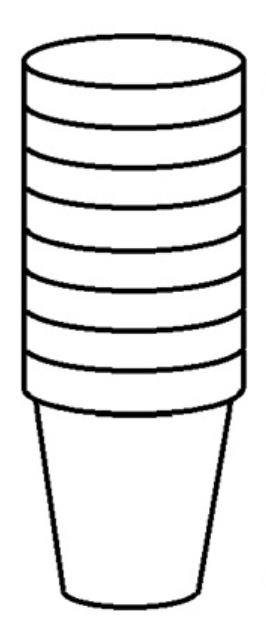 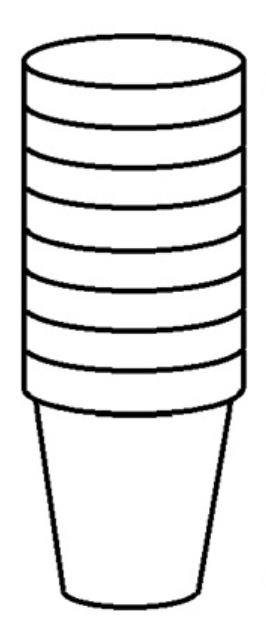 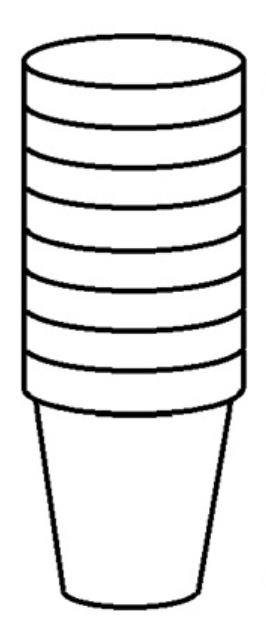 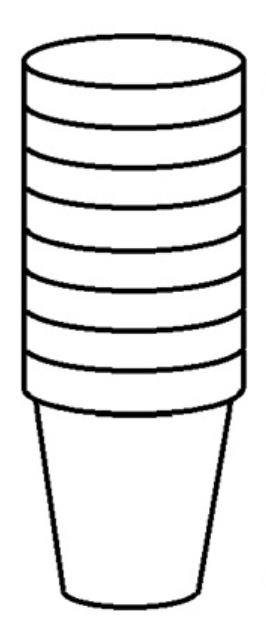 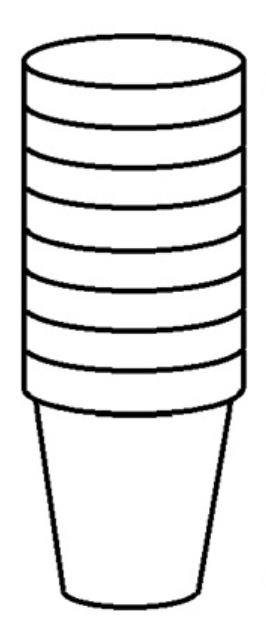 Different Presentations
Pair them up
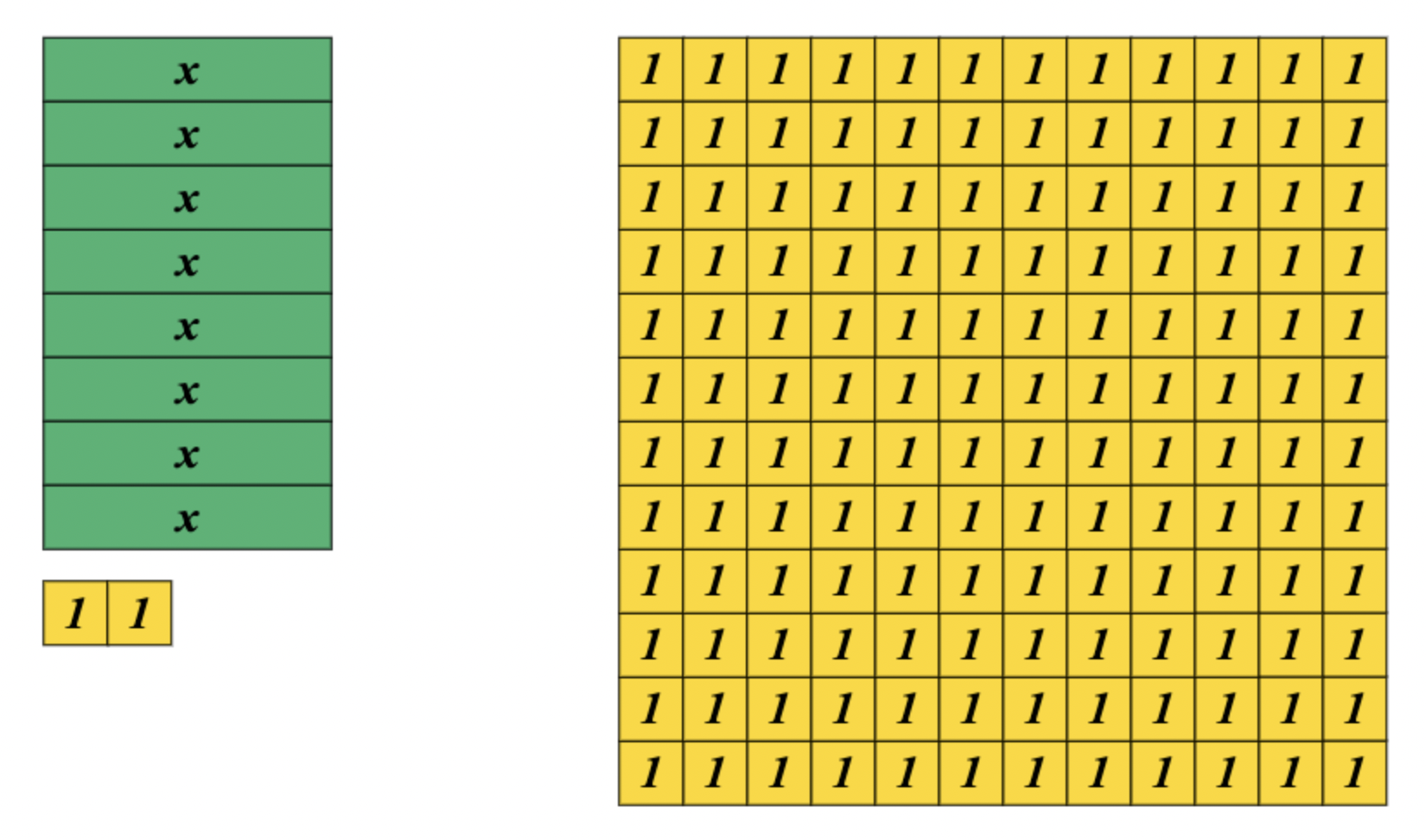 Different Topics
Right angled triangle
Four congruentsquares
Pair them up
https://ponderingplanning.wordpress.com/2022/04/13/using-numbers-to-highlight-connections/
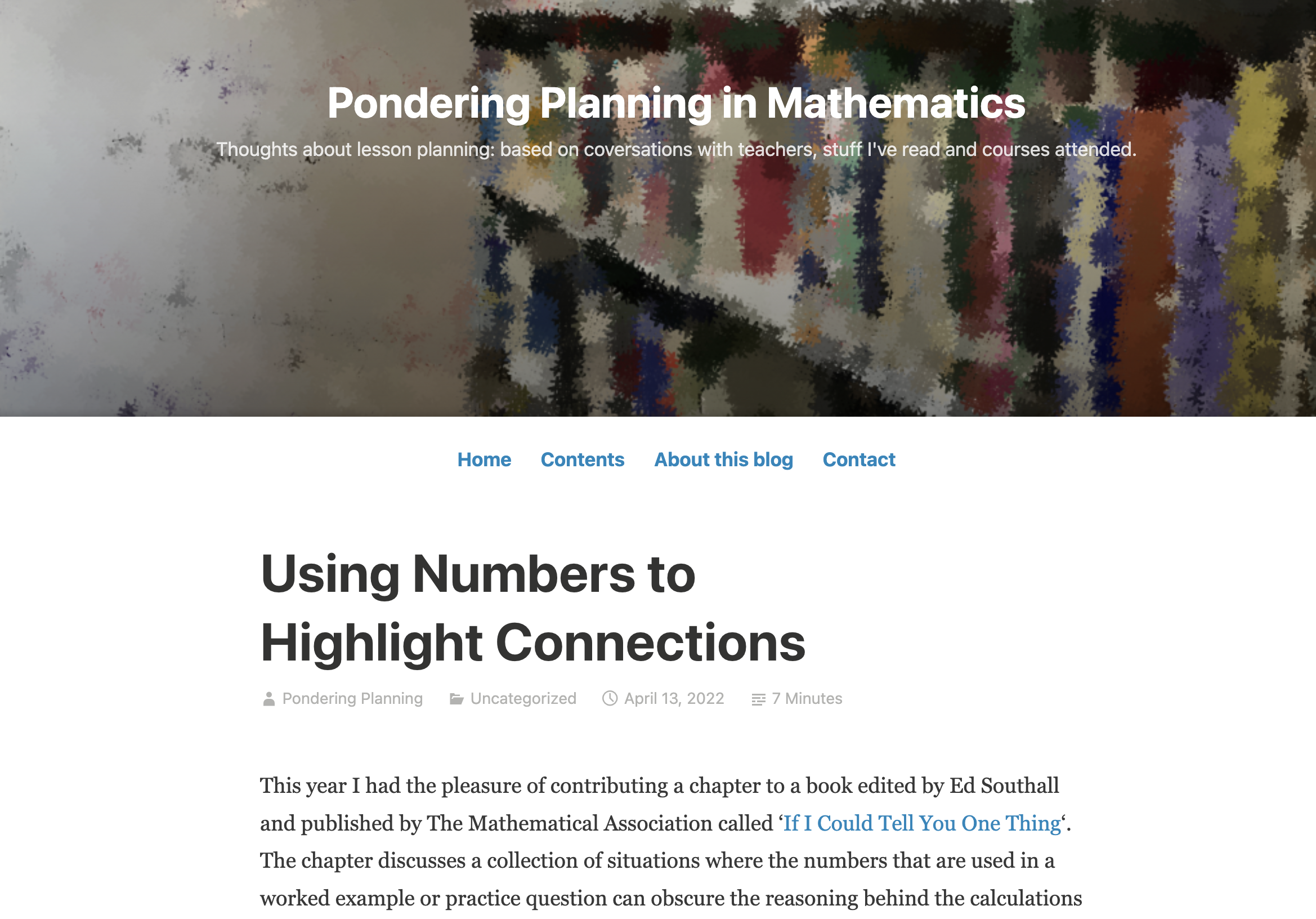 Wrapping up
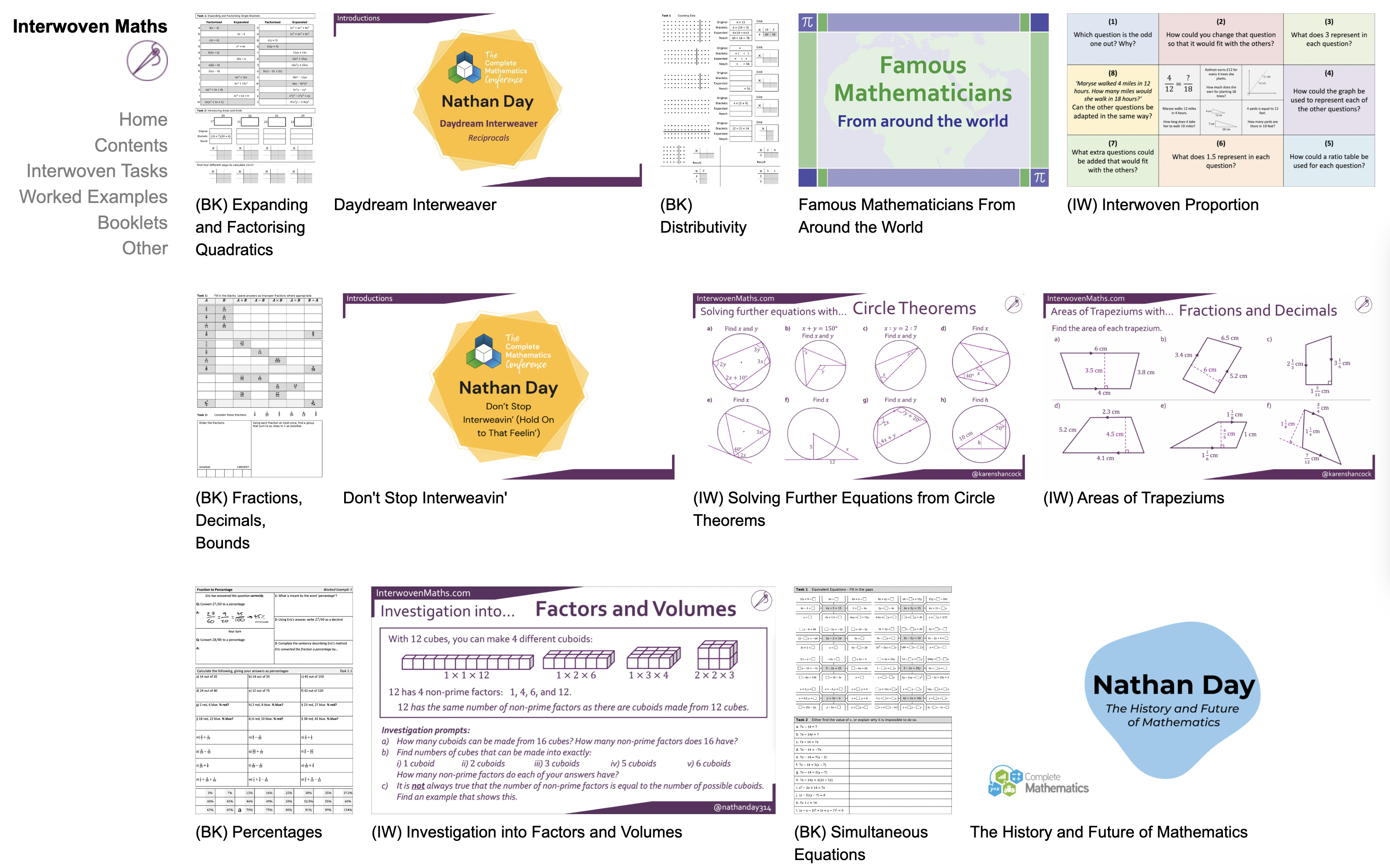 Thank you!
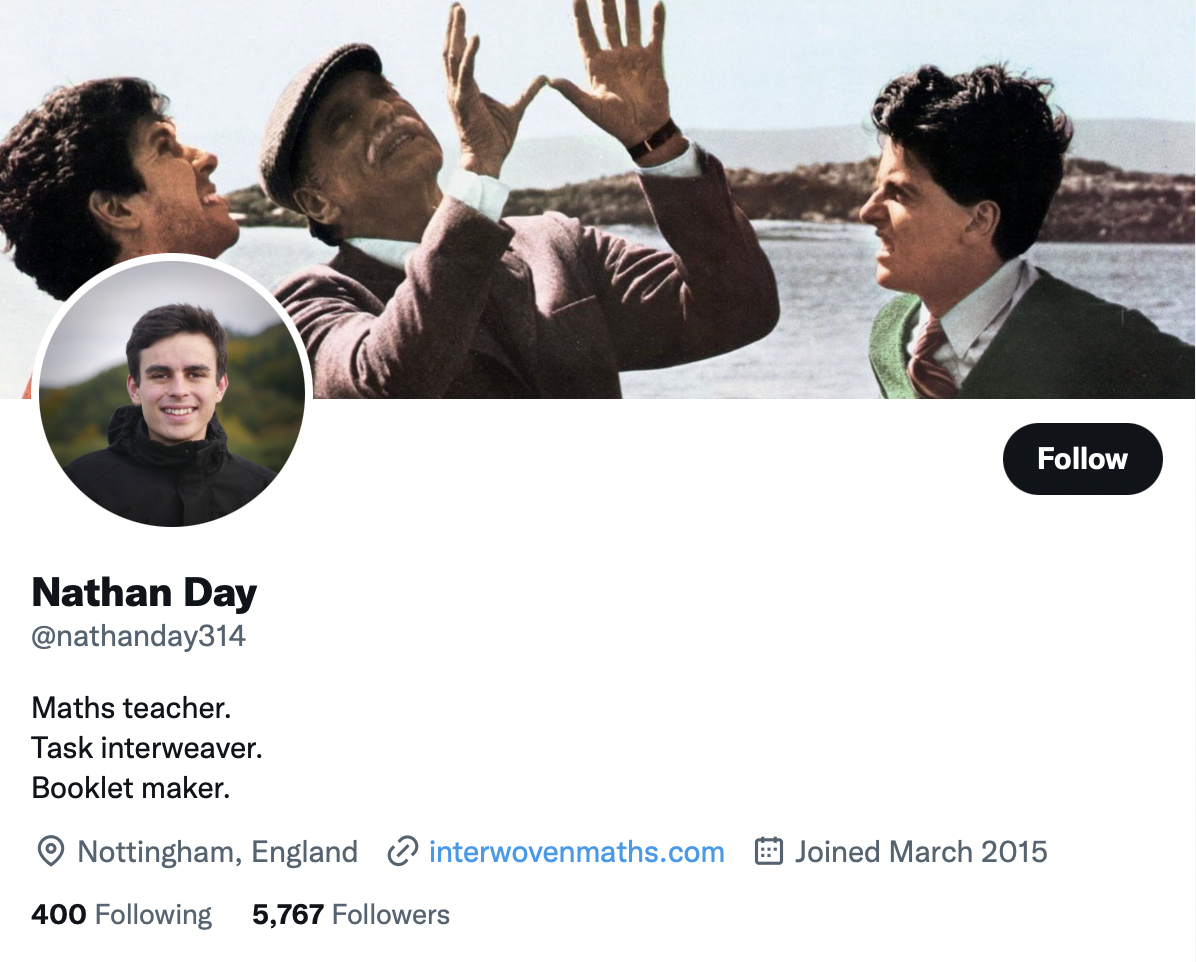